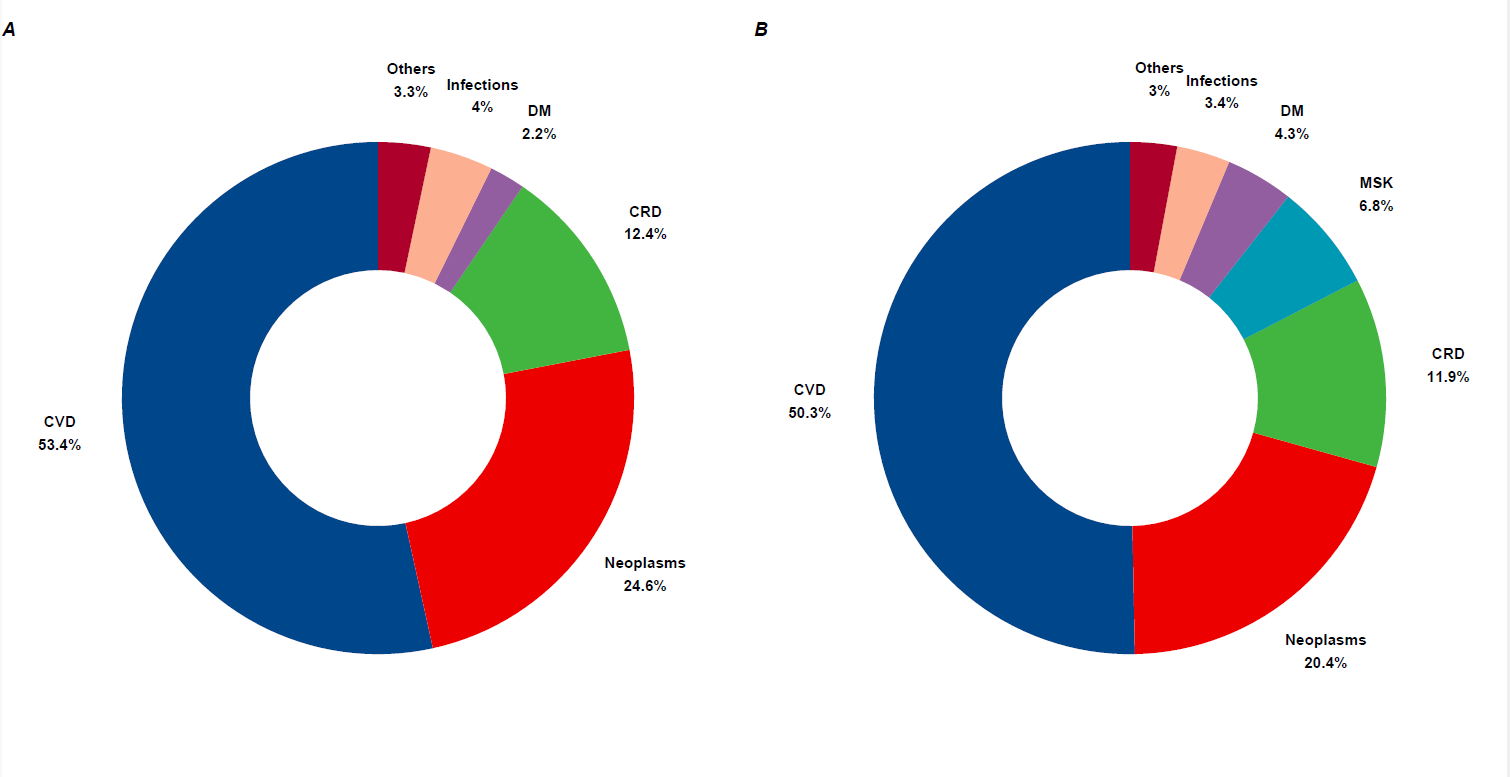 Figure 1s. Donut charts showing the proportions of all smoking-associated (A) deaths and (B) DALYs; with diabetes and kidney diseases (DM), musculoskeletal disorders (MSK), chronic respiratory diseases (CRD), and cardiovascular diseases (CVD).
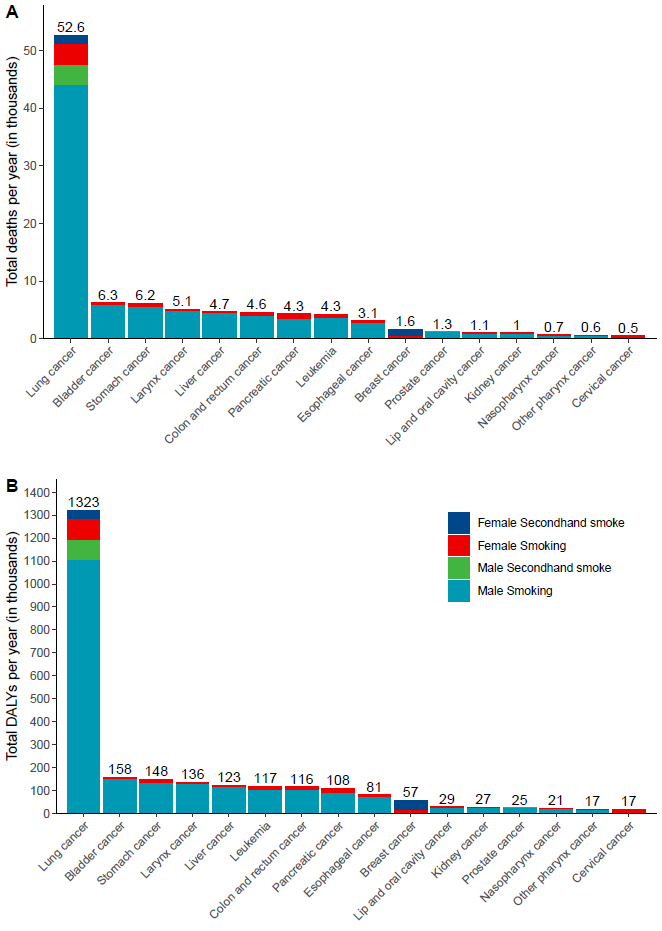 Figure 2s. Bar graphs illustrating the frequency of (A) total deaths and (B) disability-adjusted life years (DALYs) attributed to various neoplasms in the MENA region, based on the GBD study's 2019 estimates;  total estimates, expressed in thousands, are displayed above each bar; the term "lung cancer" is used to represent tracheal, bronchus, and lung cancers.
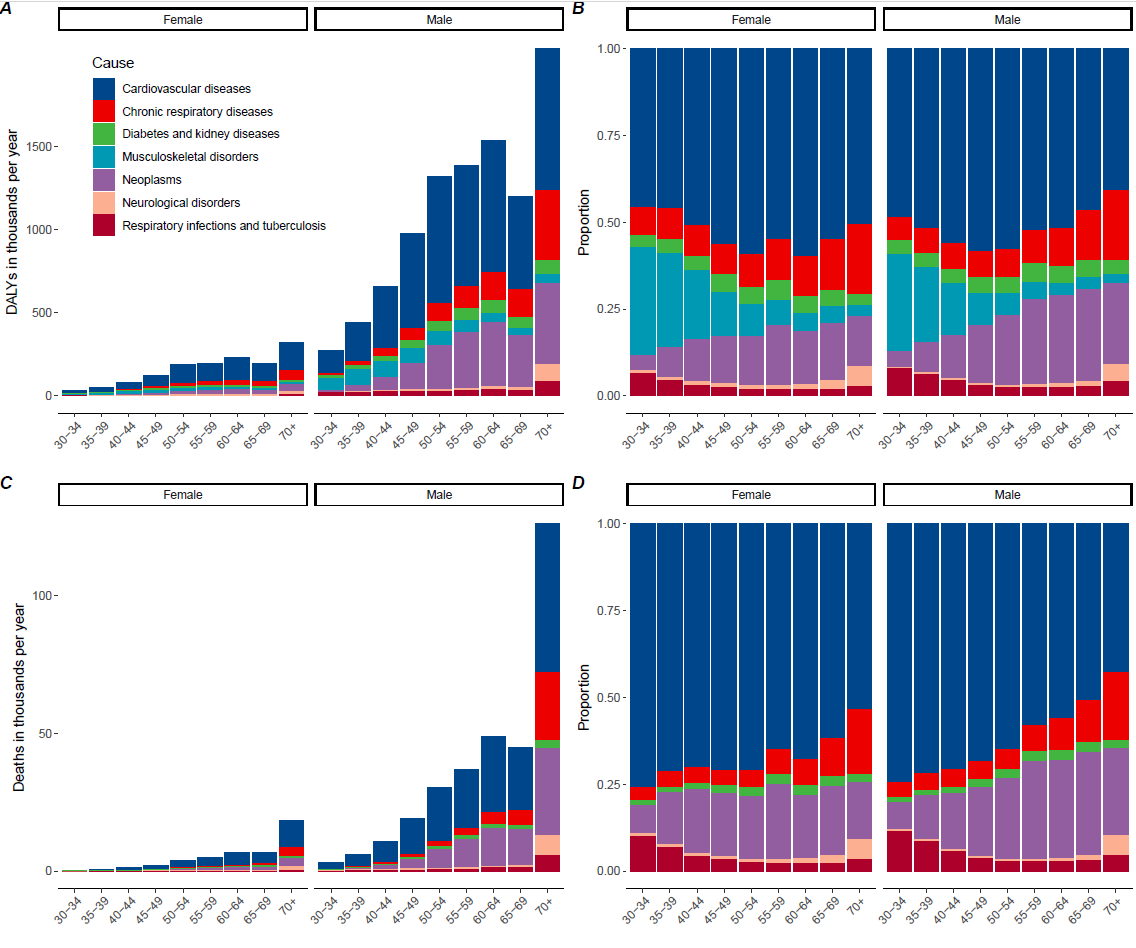 Figure 3s. Bar graphs showing the distribution of smoking-related burden by age group in the MENA region for females and males; panels show the (A) number of DALYs, (B) proportion of DALYs, (C) number of deaths, and (D) proportion of deaths per age group.
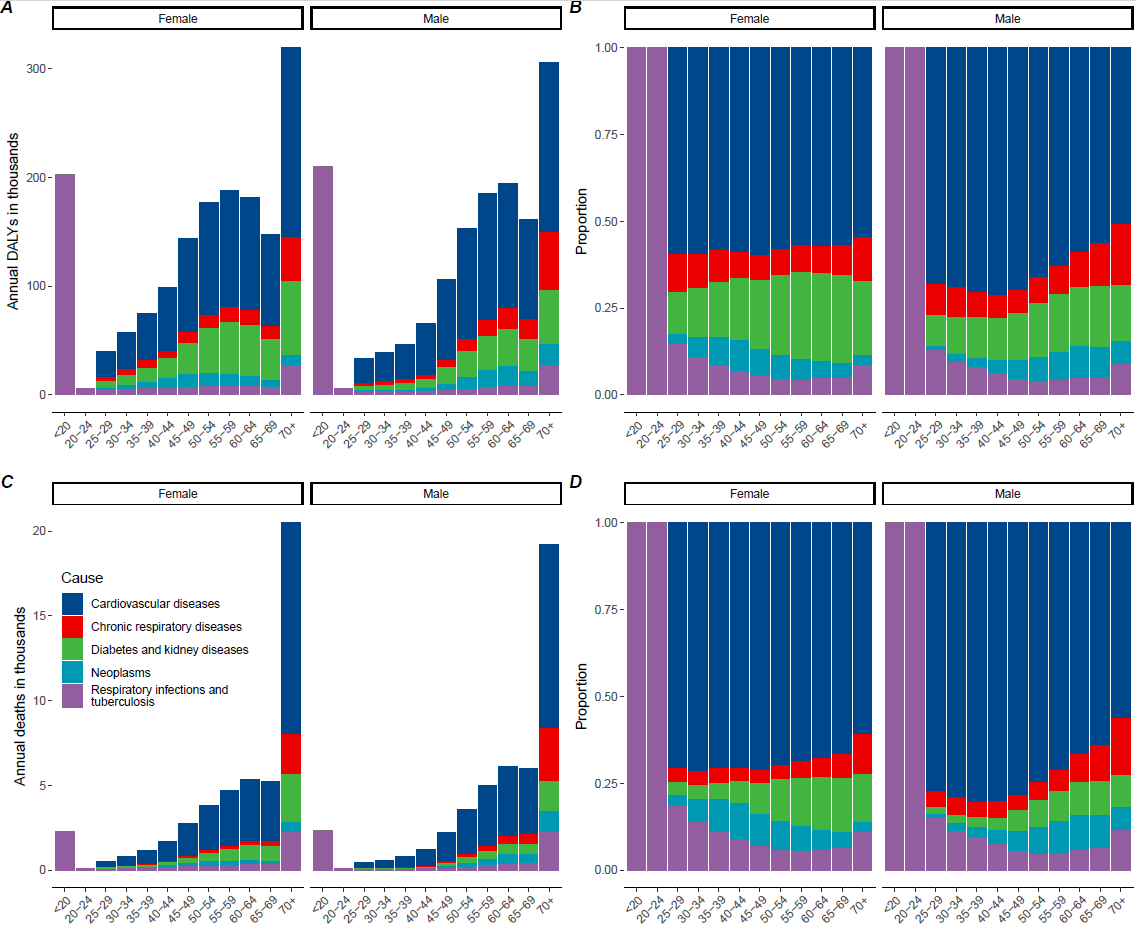 Figure 4s. Bar graphs showing the distribution of second-hand smoking–related burden by age group in the MENA region for females and males; panels show the (A) number of DALYs, (B) proportion of DALYs, (C) number of deaths, and (D) proportion of deaths per age group.